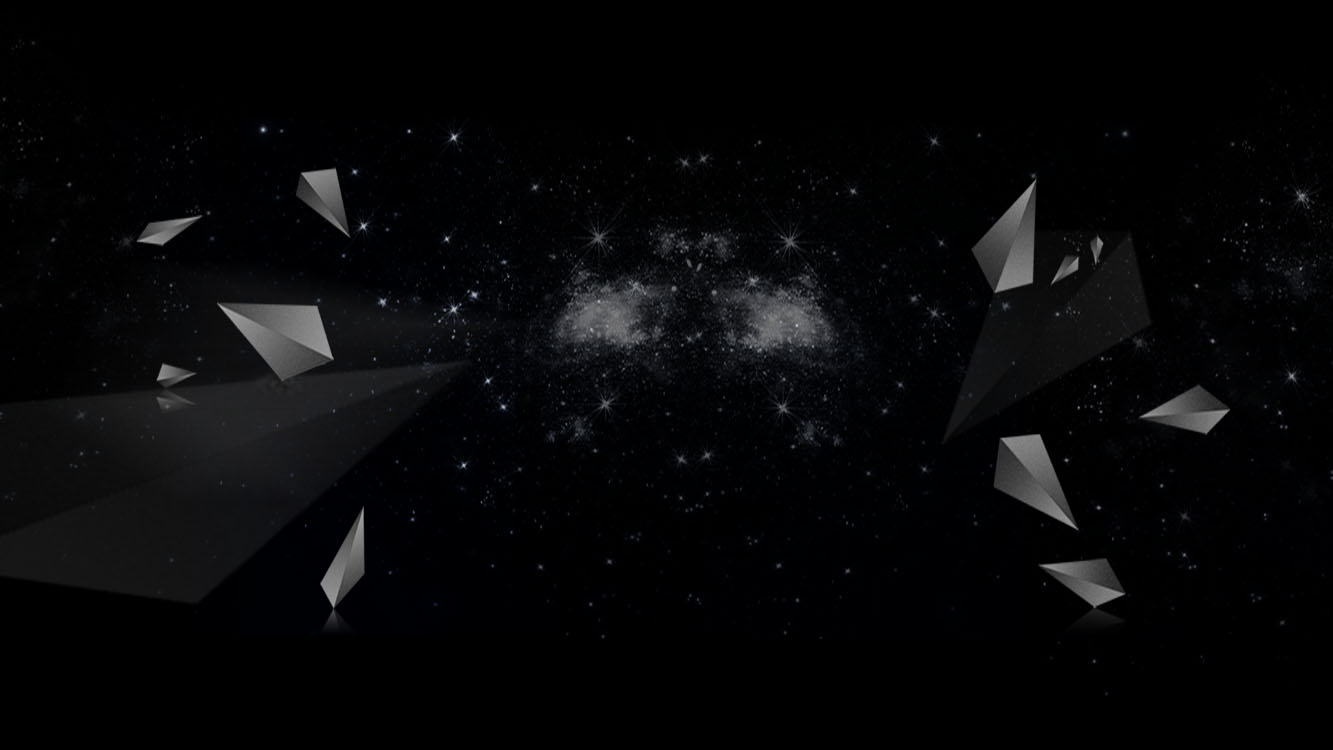 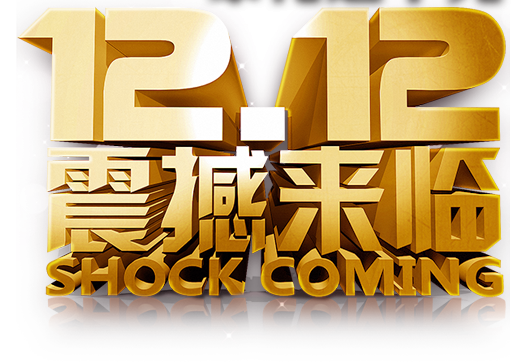 C
O
N
T
E
N
T
S
1、
活动总体思路
目录
2、
活动前期准备
3、
活动执行方案
4、
活动执行保障
01
章 节
活动总体思路
Part
点击添加标题
点击添加标题
点击添加标题
点击添加标题
点击添加标题
点击添加标题
活动总体思路
点击添加标题
点击添加标题
请替换文字内容，添加相关标题，修改文字内容，也可以直接复制你的内容到此。
请替换文字内容，添加相关标题，修改文字内容，也可以直接复制你的内容到此。
点击添加标题
点击添加标题
请替换文字内容，添加相关标题，修改文字内容，也可以直接复制你的内容到此。
请替换文字内容，添加相关标题，修改文字内容，也可以直接复制你的内容到此。
活动总体思路
此处填写内容
此处填写内容
请替换文字内容，添加相关标题，修改文字内容，也可以直接复制你的内容到此。
请替换文字内容，添加相关标题，修改文字内容，也可以直接复制你的内容到此。
此处填写内容
此处填写内容
请替换文字内容，添加相关标题，修改文字内容，也可以直接复制你的内容到此。
请替换文字内容，添加相关标题，修改文字内容，也可以直接复制你的内容到此。
活动总体思路
01
03
04
02
点击添加标题
添加副标题
添加副标题
点击添加标题
请替换文字内容，添加相关标题，修改文字内容，也可以直接复制你的内容到此。
请替换文字内容，添加相关标题，修改文字内容，也可以直接复制你的内容到此。
请替换文字内容，添加相关标题，修改文字内容，也可以直接复制你的内容到此。
请替换文字内容，添加相关标题，修改文字内容，也可以直接复制你的内容到此。
活动总体思路
请替换文字内容，添加相关标题，修改文字内容，也可以直接复制你的内容到此。
请替换文字内容，添加相关标题，修改文字内容，也可以直接复制你的内容到此。
请替换文字内容，添加相关标题，修改文字内容，也可以直接复制你的内容到此。
79%
71%
68%
32%
点击添加标题
点击添加标题
点击添加标题
点击添加标题
02
章 节
活动前期准备
Part
点击添加标题
点击添加标题
点击添加标题
点击添加标题
点击添加标题
点击添加标题
活动前期准备
请替换文字内容，添加相关标题，修改文字内容，也可以直接复制你的内容到此。
请替换文字内容，添加相关标题，修改文字内容，也可以直接复制你的内容到此。
请替换文字内容，添加相关标题，修改文字内容，也可以直接复制你的内容到此。
请替换文字内容，添加相关标题，修改文字内容，也可以直接复制你的内容到此。
请替换文字内容，添加相关标题，修改文字内容，也可以直接复制你的内容到此。
请替换文字内容，添加相关标题，修改文字内容，也可以直接复制你的内容到此。
活动前期准备
请替换文字内容，添加相关标题，修改文字内容，也可以直接复制你的内容到此。请替换文字内容，添加相关标题，修改文字内容，也可以直接复制你的内容到此。
点击添加标题
点击添加标题
点击添加标题
点击添加标题
点击添加标题
点击添加标题
点击添加标题
活动前期准备
点击添加标题
点击添加标题
点击添加标题
点击添加标题
点击添加标题
点击添加标题
活动前期准备
请替换文字内容，添加相关标题，修改文字内容，也可以直接复制你的内容到此。请替换文字内容，添加相关标题，修改文字内容，也可以直接复制你的内容到此。
请替换文字内容，添加相关标题，修改文字内容，也可以直接复制你的内容到此。请替换文字内容，添加相关标题，修改文字内容，也可以直接复制你的内容到此。
03
章 节
活动执行方案
Part
点击添加标题
点击添加标题
点击添加标题
点击添加标题
点击添加标题
点击添加标题
活动执行方案
请替换文字内容，
添加相关标题。
请替换文字内容，
添加相关标题。
请替换文字内容，
添加相关标题。
请替换文字内容，
添加相关标题。
点击添加标题
点击添加标题
点击添加标题
点击添加标题
活动执行方案
点击添加标题
点击添加标题
点击添加标题
请替换文字内容，添加相关标题，修改文字内容，也可以直接复制你的内容到此。
请替换文字内容，添加相关标题，修改文字内容，也可以直接复制你的内容到此。
请替换文字内容，添加相关标题，修改文字内容，也可以直接复制你的内容到此。
活动执行方案
请替换文字内容，添加相关标题，修改文字内容，也可以直接复制你的内容到此。
标题
请替换文字内容，添加相关标题，修改文字内容，也可以直接复制你的内容到此。
标题
请替换文字内容，添加相关标题，修改文字内容，也可以直接复制你的内容到此。
标题
请替换文字内容，添加相关标题，修改文字内容，也可以直接复制你的内容到此。
标题
请替换文字内容，添加相关标题，修改文字内容，也可以直接复制你的内容到此。
标题
请替换文字内容，添加相关标题，修改文字内容，也可以直接复制你的内容到此。
标题
标题
活动执行方案
标题文本预设
标题文本预设
标题文本预设
请替换文字内容，添加相关标题，修改文字内容，也可以直接复制你的内容到此。
请替换文字内容，添加相关标题，修改文字内容，也可以直接复制你的内容到此。
请替换文字内容，添加相关标题，修改文字内容，也可以直接复制你的内容到此。
请替换文字内容，添加相关标题，修改文字内容，也可以直接复制你的内容到此。
04
章 节
活动执行保障
Part
点击添加标题
点击添加标题
点击添加标题
点击添加标题
点击添加标题
点击添加标题
活动执行保障
点击添加标题
点击添加标题
请替换文字内容，添加相关标题，修改文字内容，也可以直接复制你的内容到此。
请替换文字内容，添加相关标题，修改文字内容，也可以直接复制你的内容到此。
点击添加标题
点击添加标题
请替换文字内容，添加相关标题，修改文字内容，也可以直接复制你的内容到此。
请替换文字内容，添加相关标题，修改文字内容，也可以直接复制你的内容到此。
活动执行保障
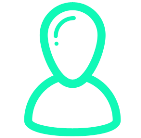 点击添加标题
请替换文字内容，添加相关标题，修改文字内容，也可以直接复制你的内容到此。
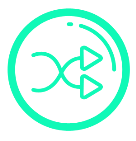 点击添
加标题
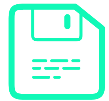 点击添加标题
请替换文字内容，添加相关标题，修改文字内容，也可以直接复制你的内容到此。
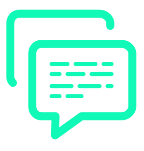 活动执行保障
点击添加标题
点击添加标题
请替换文字内容，添加相关标题，修改文字内容，也可以直接复制你的内容到此。
点击添加标题
添加您
的标题
点击添加标题
点击添加标题
请替换文字内容，添加相关标题，修改文字内容，也可以直接复制你的内容到此。
点击添加标题
点击添加标题
活动执行保障
点击添加标题
请替换文字内容，添加相关标题，修改文字内容，也可以直接复制你的内容到此。
点击添加标题
请替换文字内容，添加相关标题，修改文字内容，也可以直接复制你的内容到此。
2030
2020
2014
2015
活动执行保障
请替换文字内容，添加相关标题，修改文字内容，也可以直接复制你的内容到此。
点击添加标题
请替换文字内容，添加相关标题，修改文字内容，也可以直接复制你的内容到此。
点击添加标题
请替换文字内容，添加相关标题，修改文字内容，也可以直接复制你的内容到此。
点击添加标题
请替换文字内容，添加相关标题，修改文字内容，也可以直接复制你的内容到此。
点击添加标题
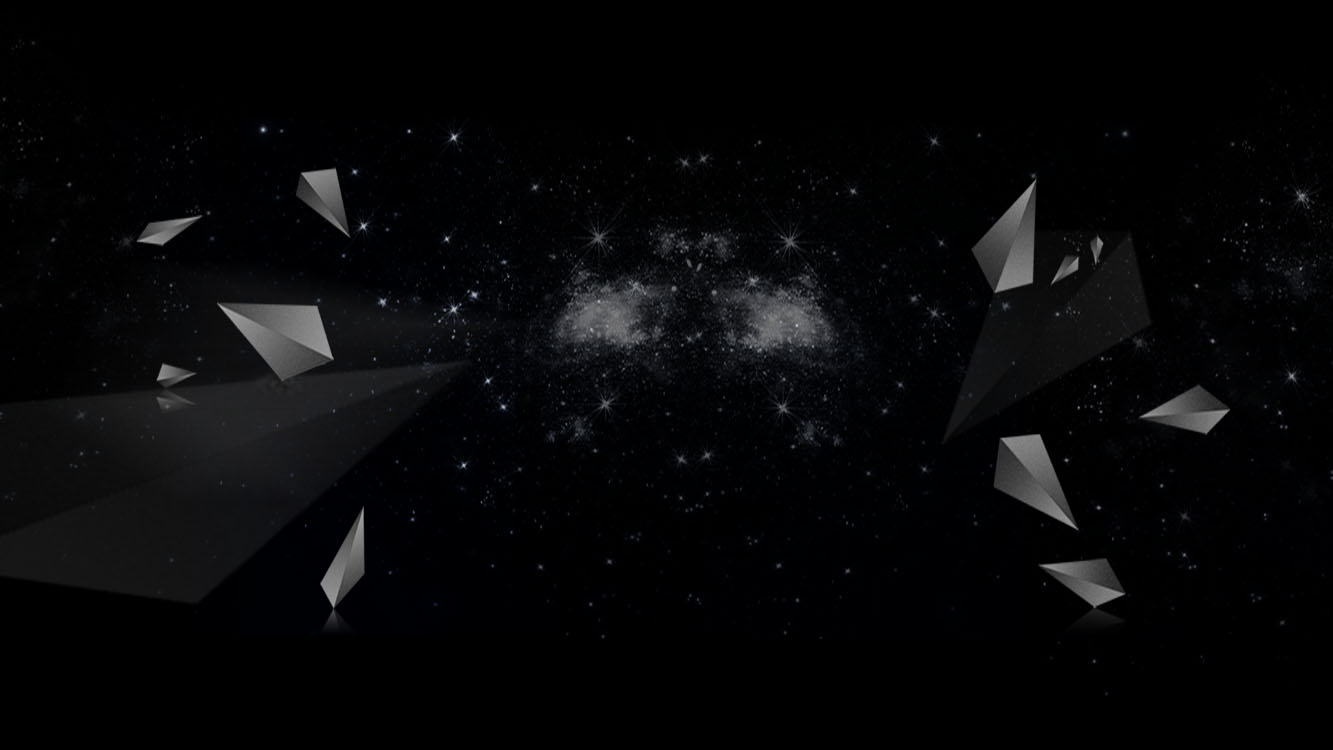 感谢观看!